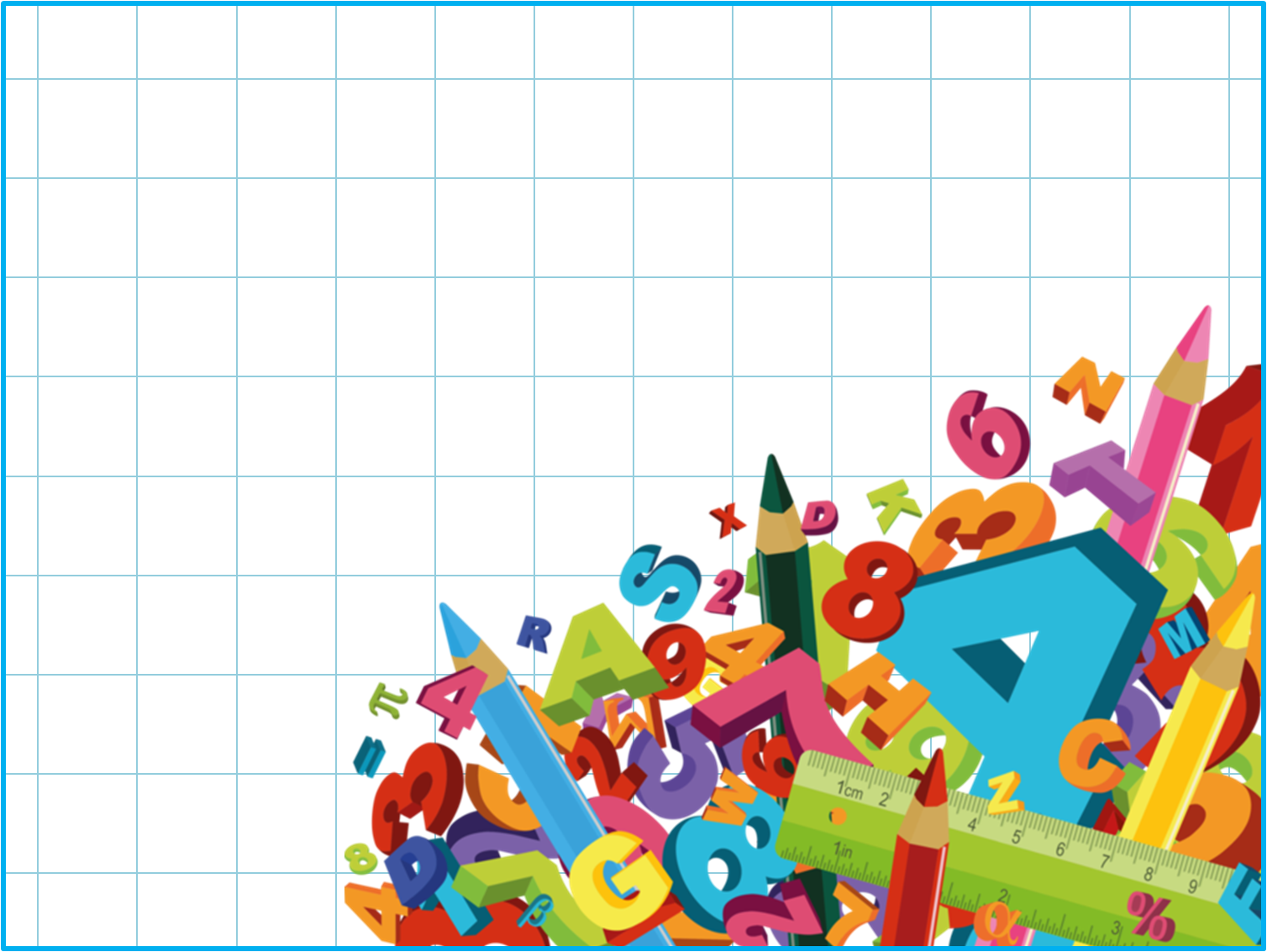 Путешествие по станциям
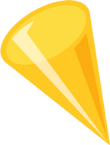 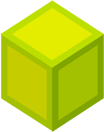 урок – игра по теме
 «Умножение и деление натуральных чисел»
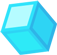 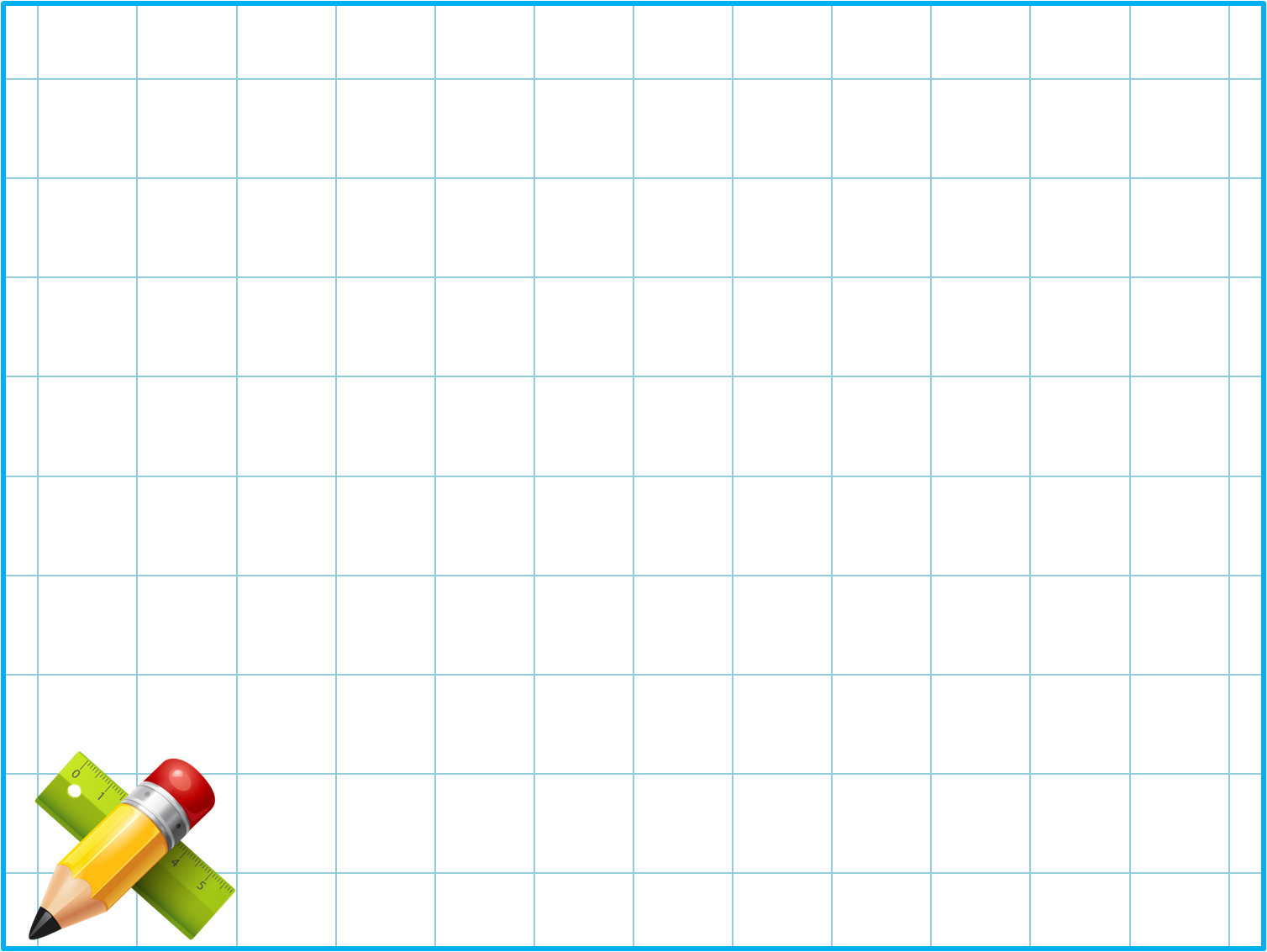 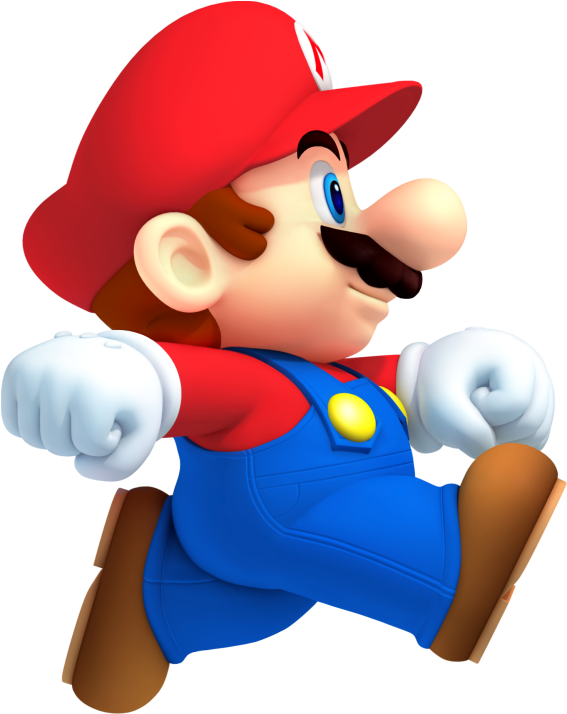 УСТНЫЙ СЧЕТ
24-19
     *8
   +22
   -17
     :9
42-33
     *6
     +27
      -9
      :8
57-49
     *7
    +14
    -28
      :7
66-59
     *7
    +17
    -38
      :4
5
9
6
7
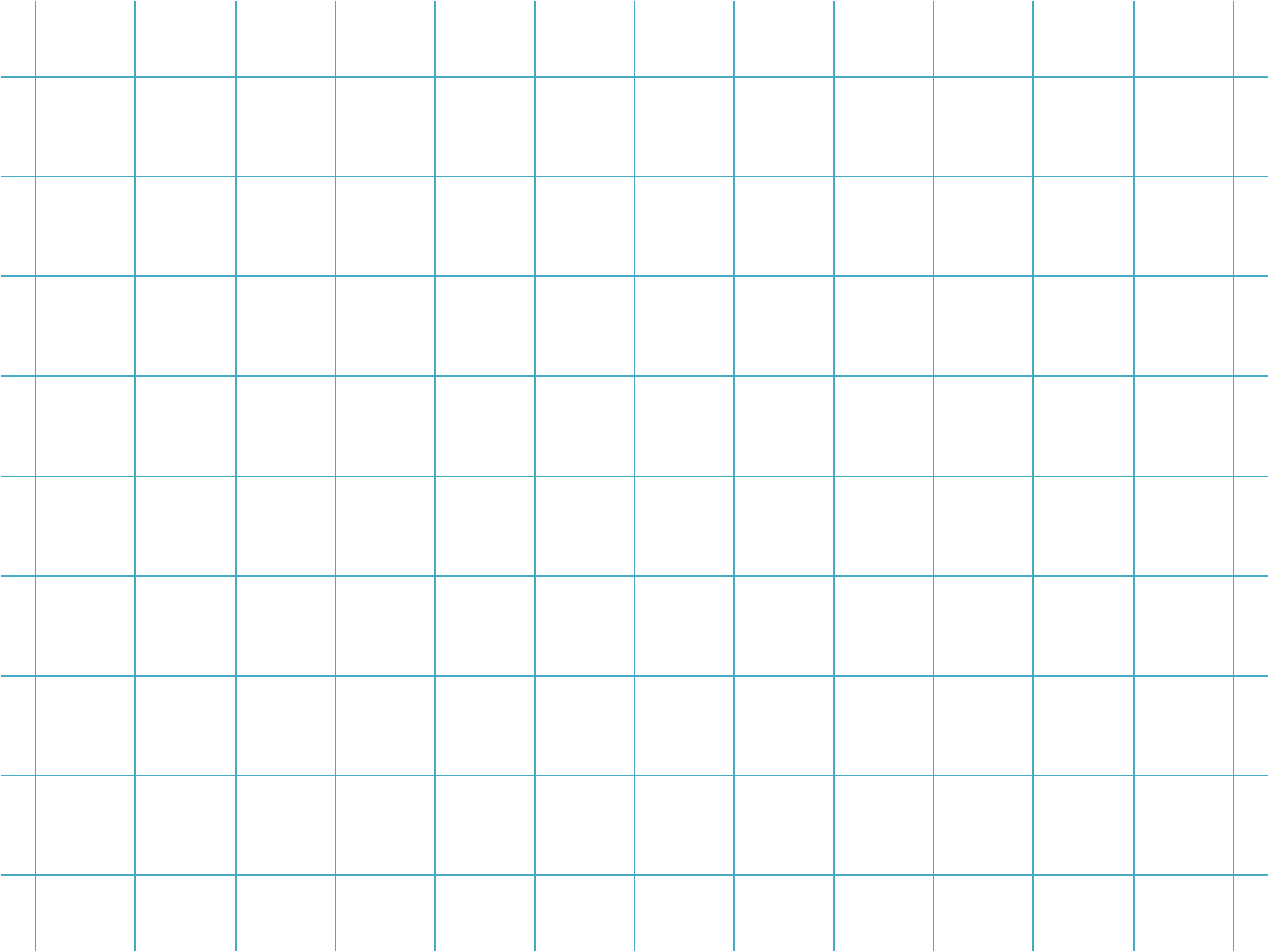 МАРШРУТНАЯ КАРТА
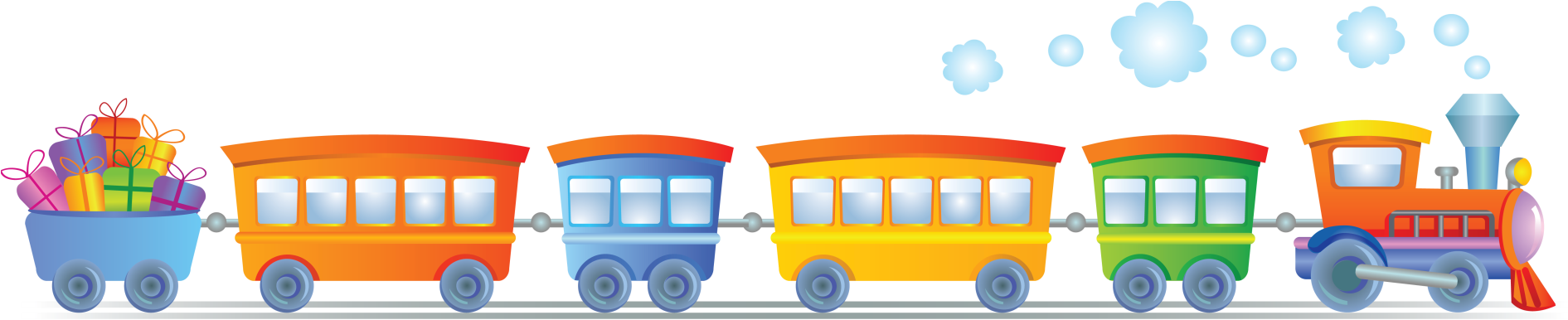 Станция
«Ребус»
Станция
«Кроссворд»
Станция
«Вычислители»
Станция
«Движение»
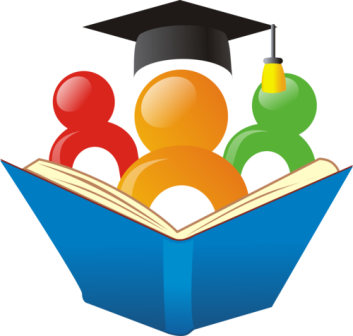 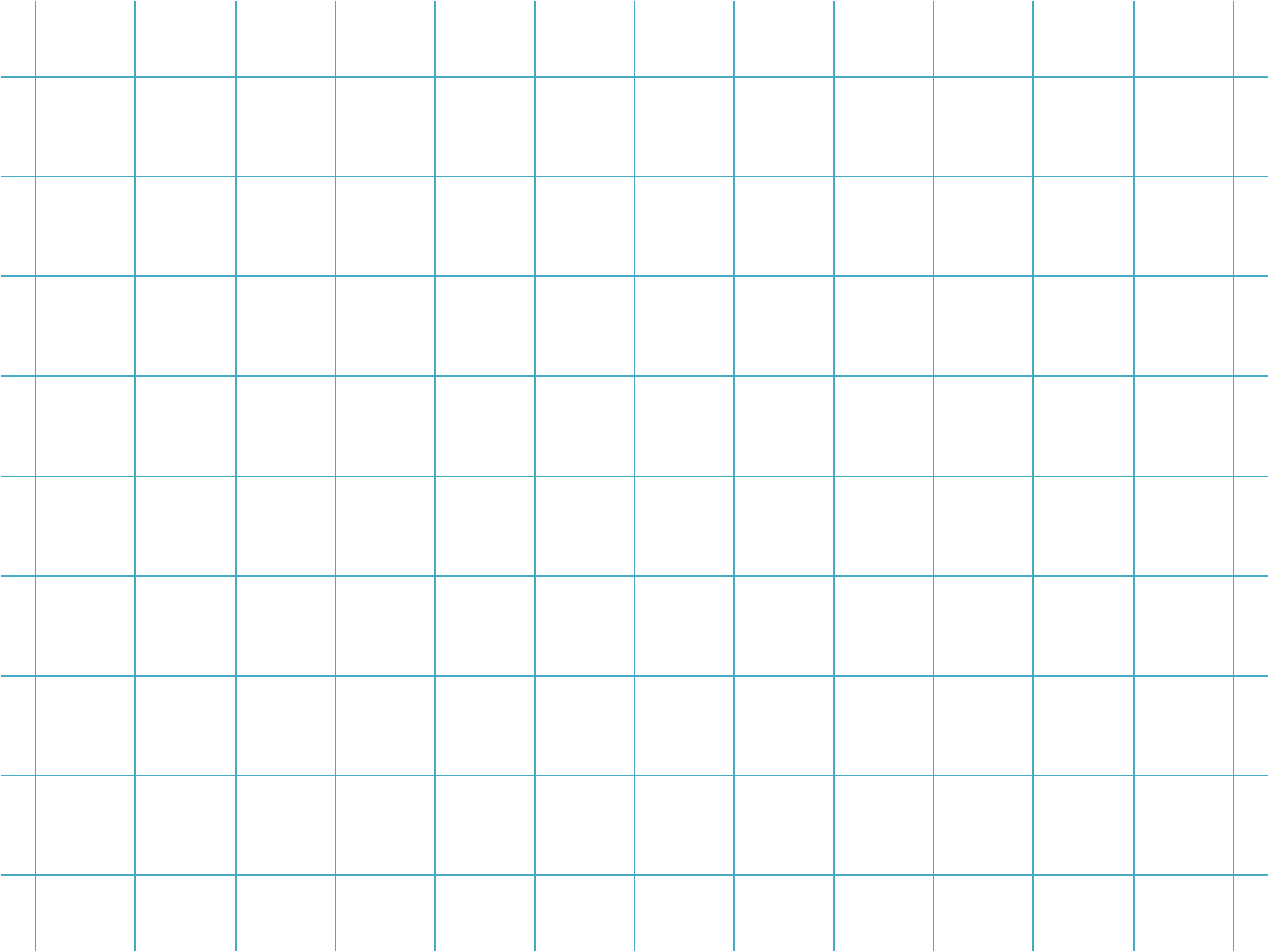 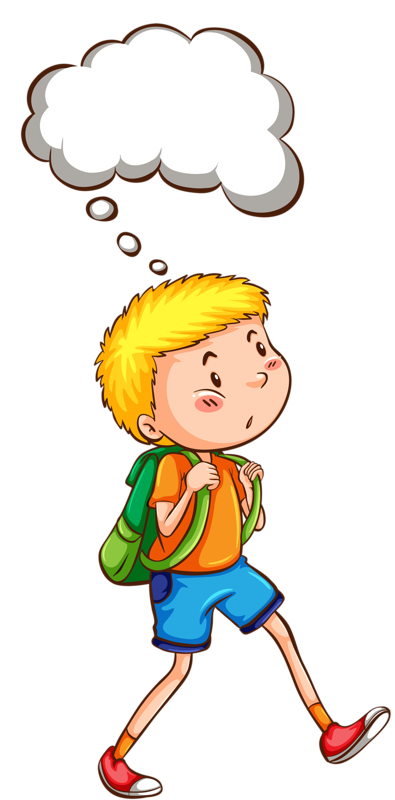 СТАНЦИЯ «РЕБУС»
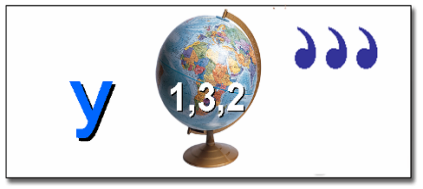 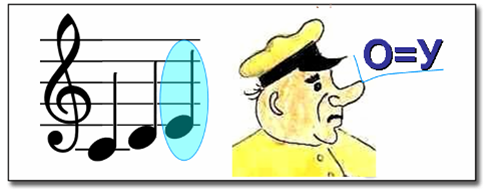 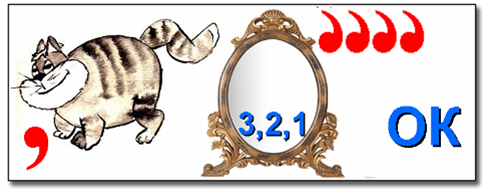 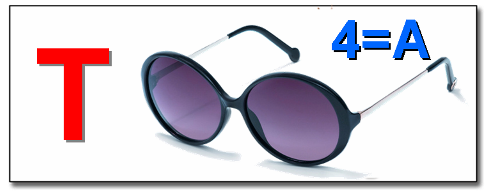 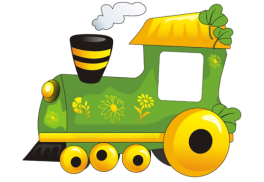 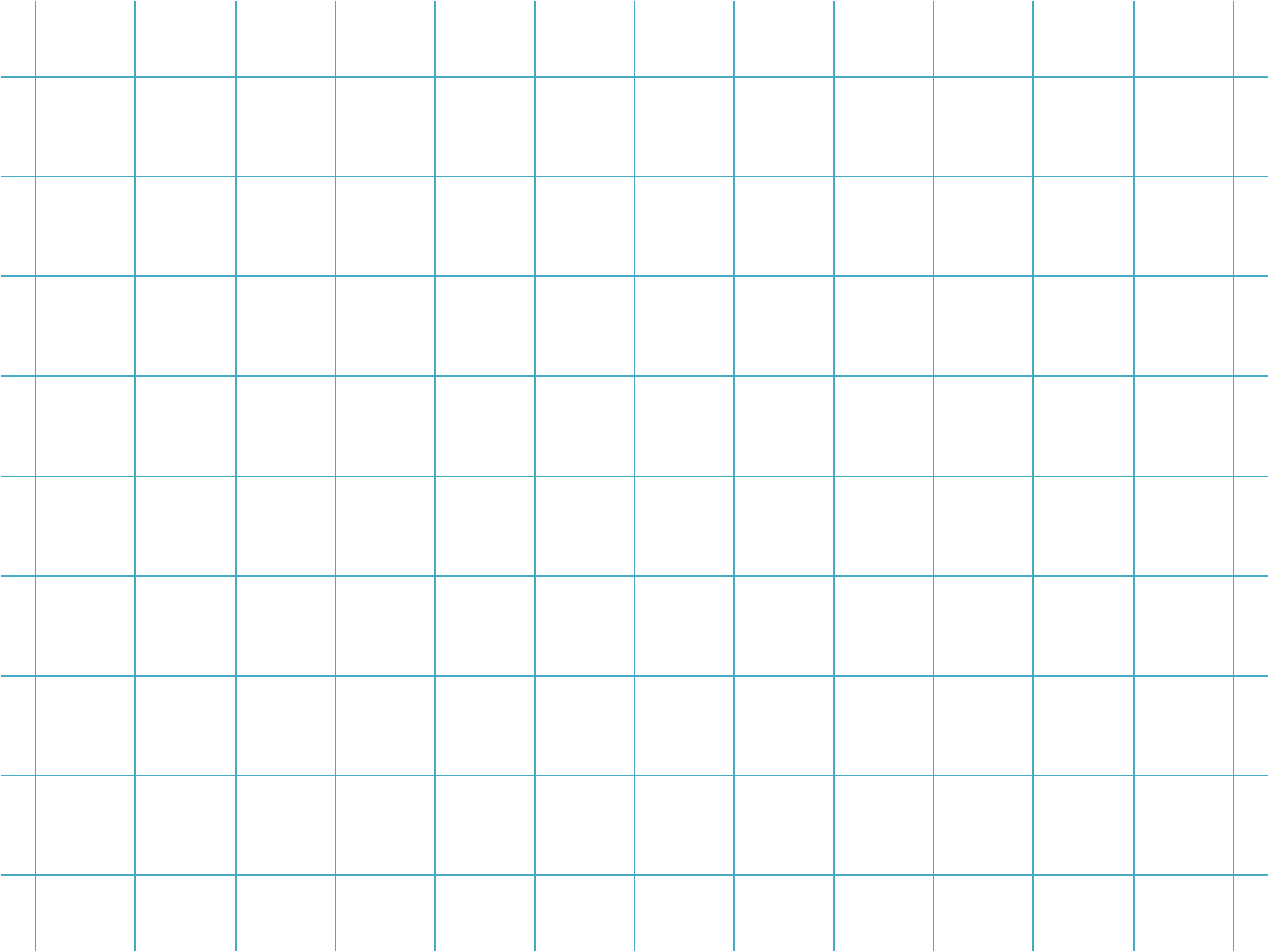 СТАНЦИЯ «КРОССВОРД»
По горизонтали:
3) Выражение с неизвестными
4) Результат вычитания
5) Угол 90 градусов называется …
7) Некоторое количество предметов сходных по определенным свойствам
8) Промежуток времени в 52 недели
9) Десять сантиметров - это…

По вертикали:
1) Тысяча грамм-это…
2) На какое число делить нельзя?
6) Четырехугольник, у которого все стороны равны, а углы прямые
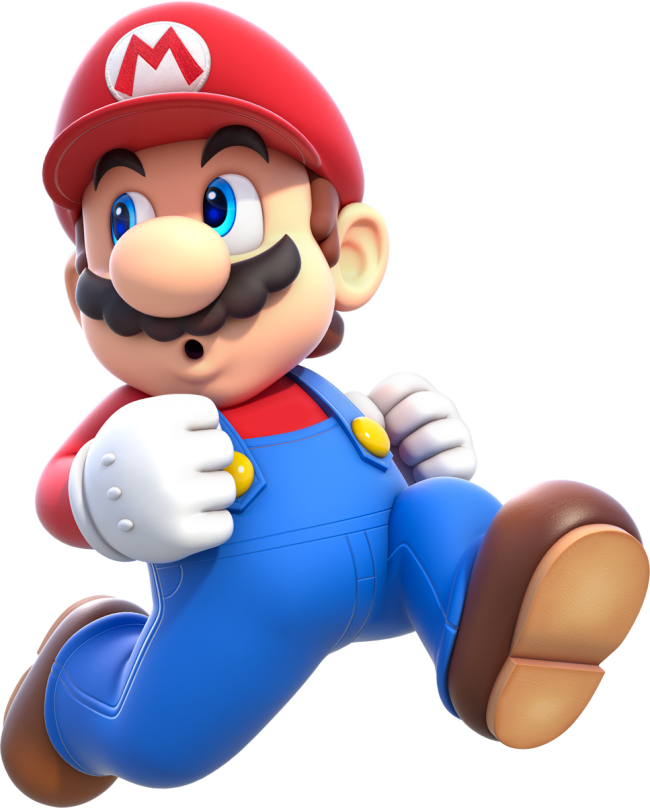 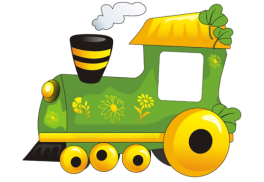 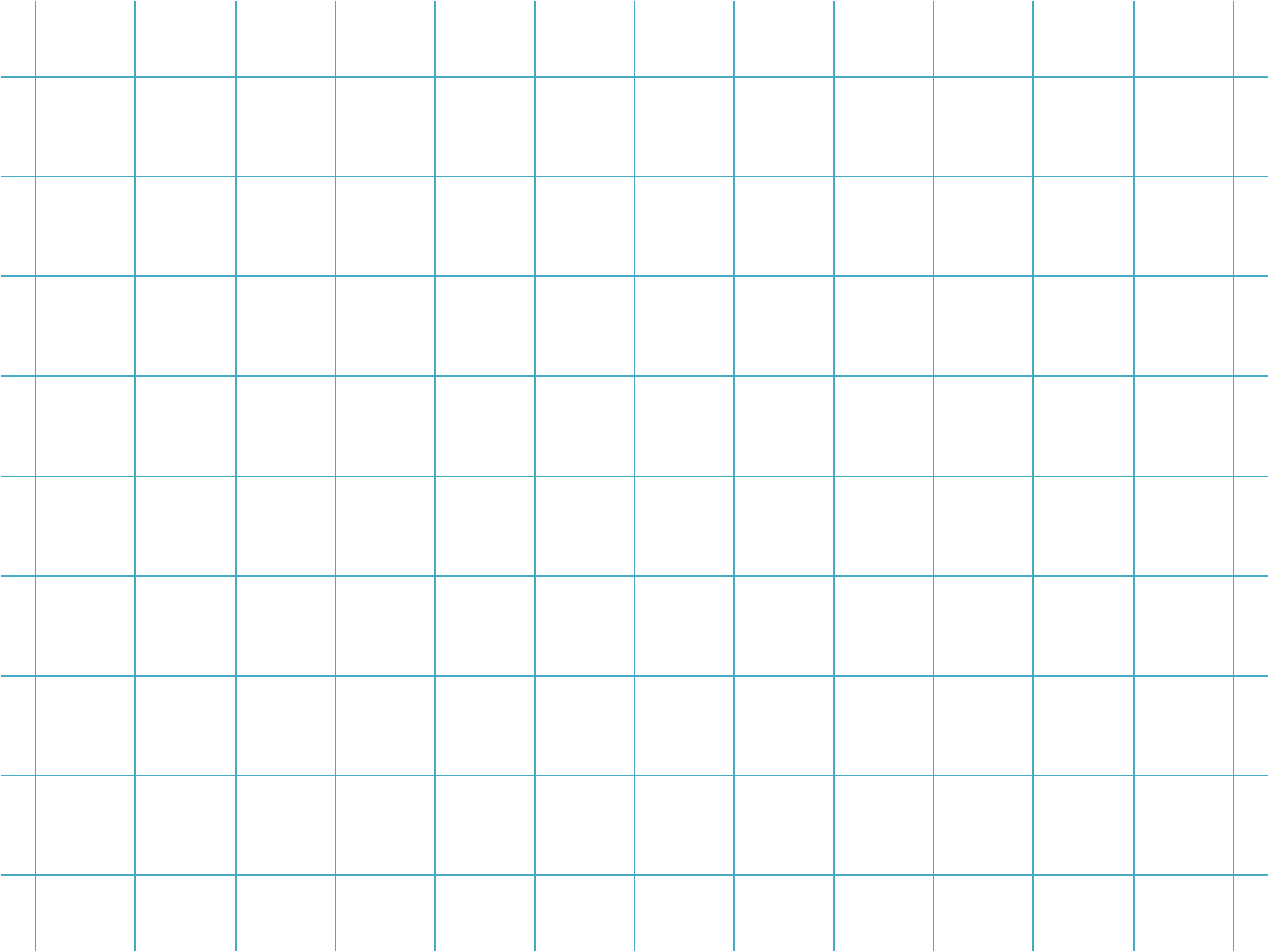 СТАНЦИЯ «КРОССВОРД»
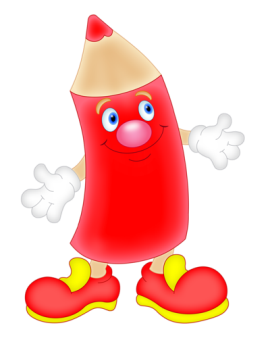 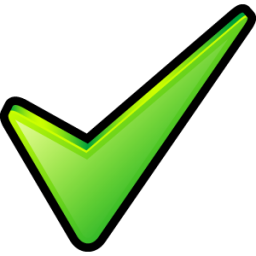 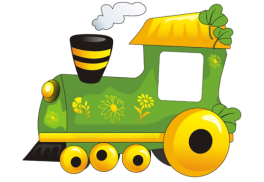 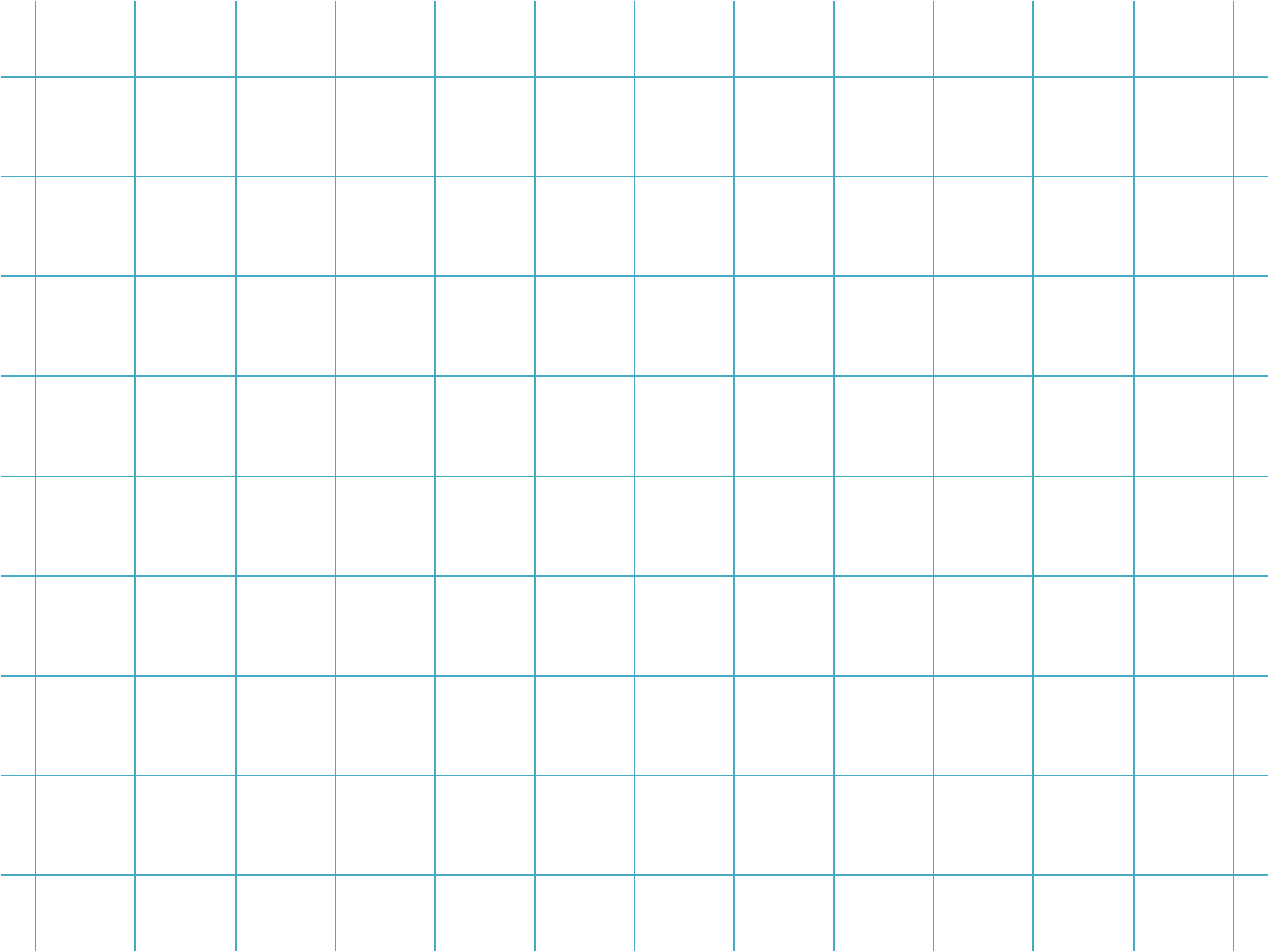 СТАНЦИЯ «ВЫЧИСЛИТЕЛИ»
1 ВАРИАНТ 
4 704 −4 704 : (46 +38); 

                            2 ВАРИАНТ 
                        2 808 : 72 +15 808 : 52.
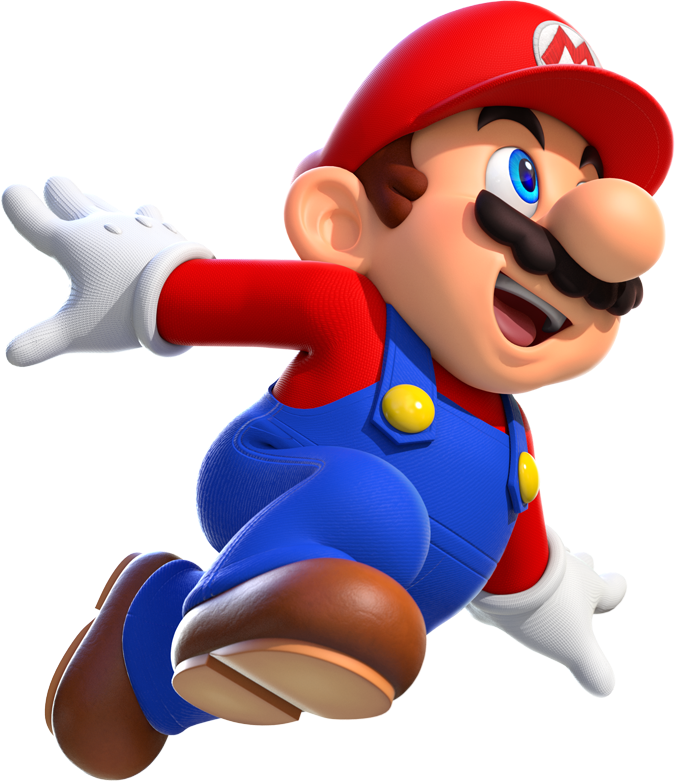 343
56
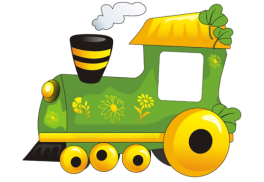 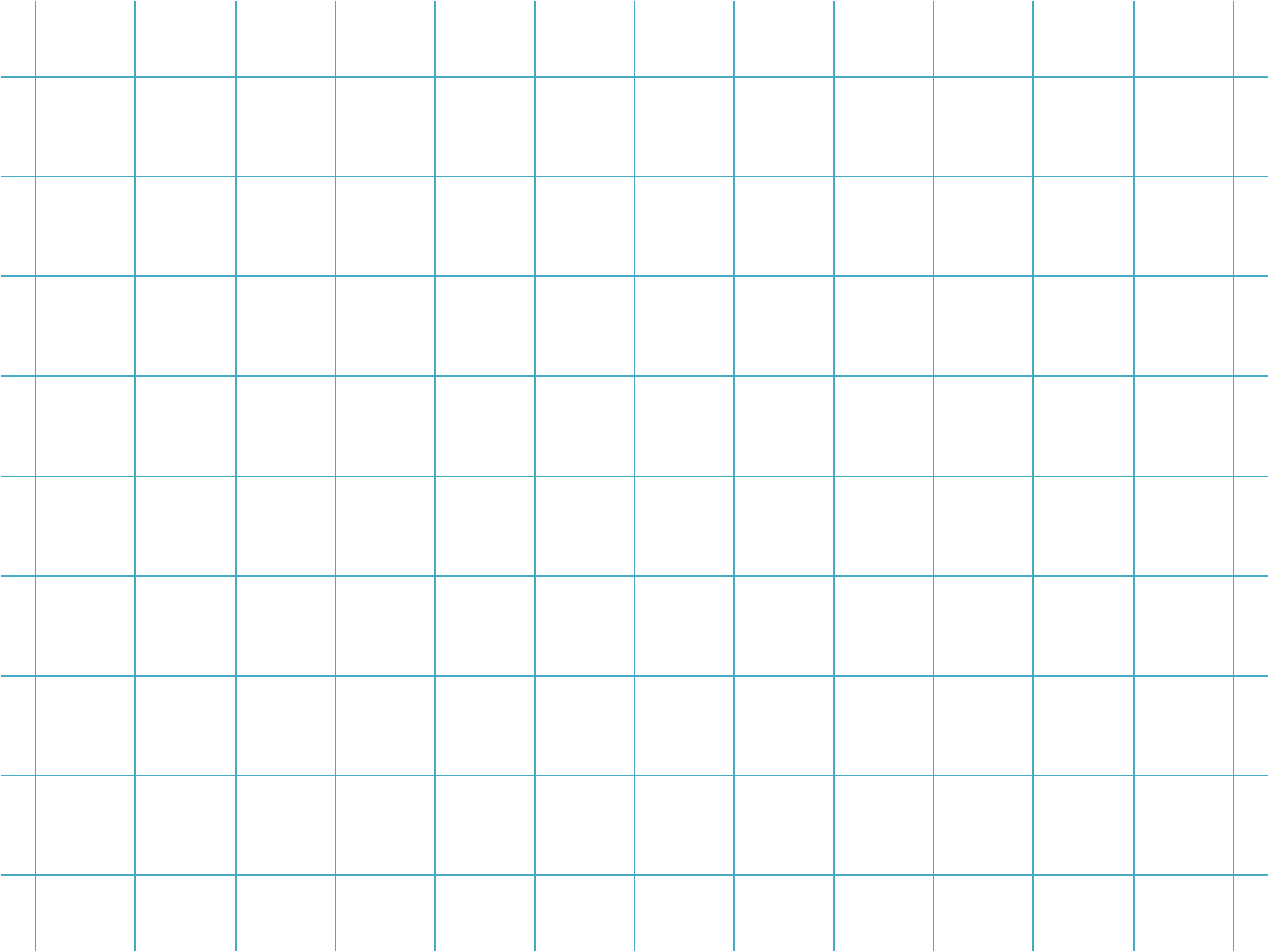 СТАНЦИЯ «ДВИЖЕНИЕ»
1 Два пограничных катера плывут навстречу друг другу. Скорость первого 32 км\ч, скорость второго 40 км\ч. Сейчас между ними 360 км. Какое расстояние будет между ними через 2 часа?
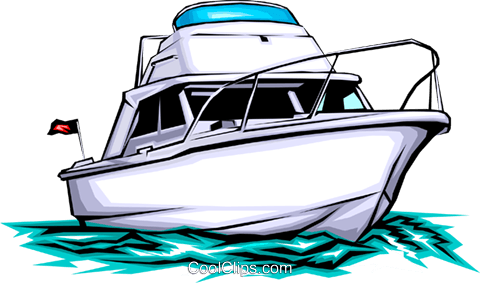 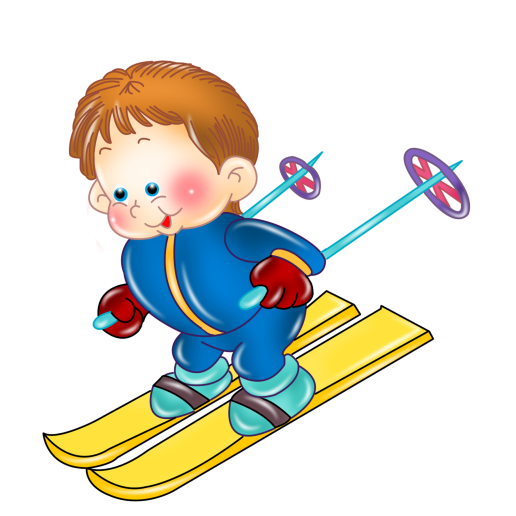 2 Из одного пункта в противоположных направлениях одновременно вышли два лыжника. Один шел со скоростью 13 км\ч, другой со скоростью на 3 км\ч меньше, чем у первого. Какое расстояние будет между ними через 3 часа?
216
69
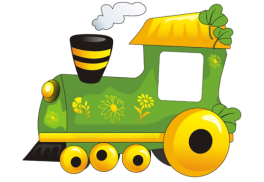 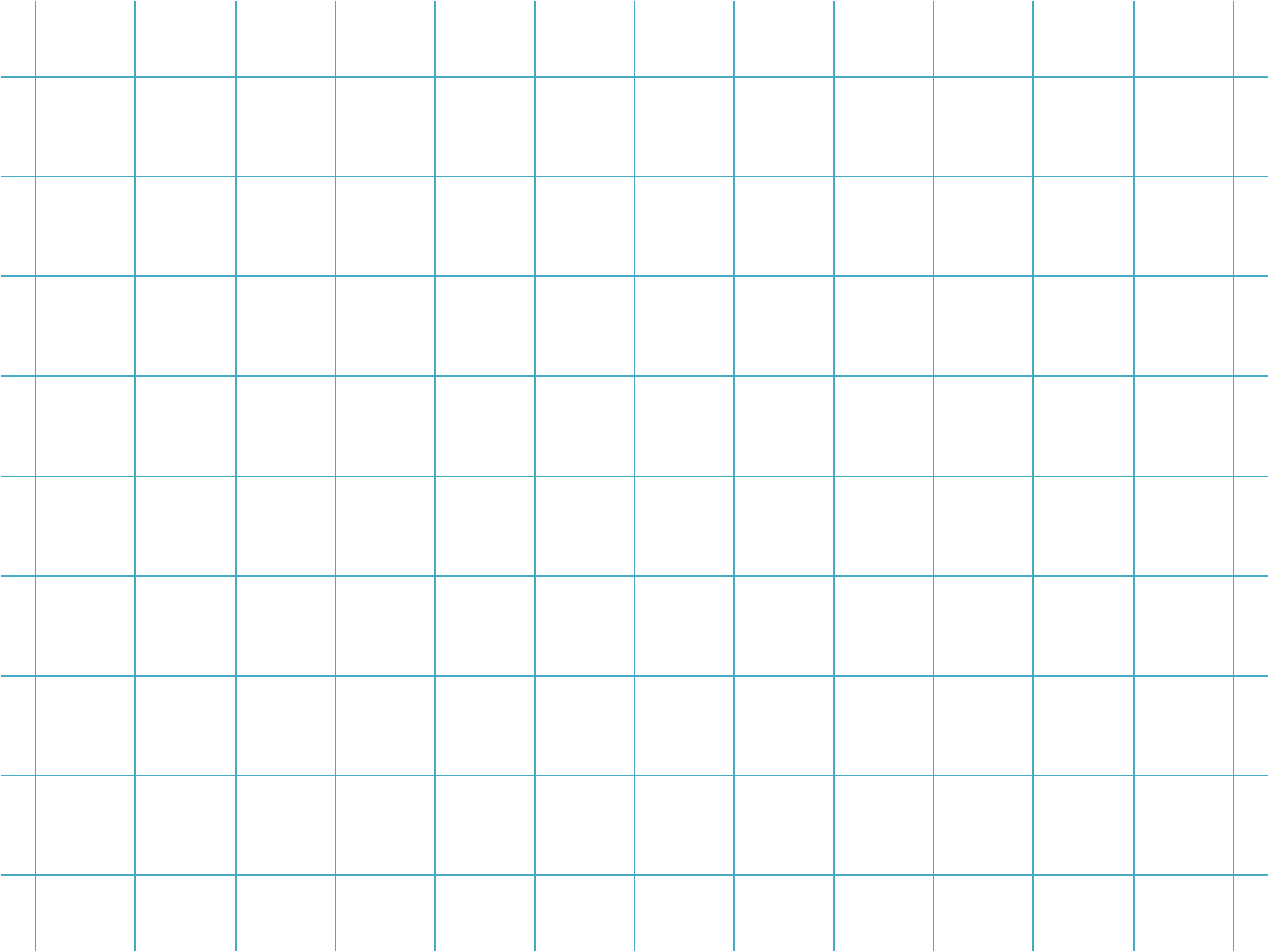 ЭТО ЧТО-ТО НОВЕНЬКОЕ
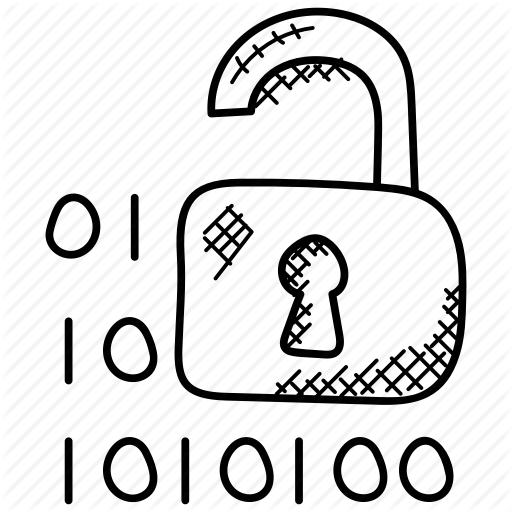 1) Сколькими способами можно составить код в замке из 4 цифр?
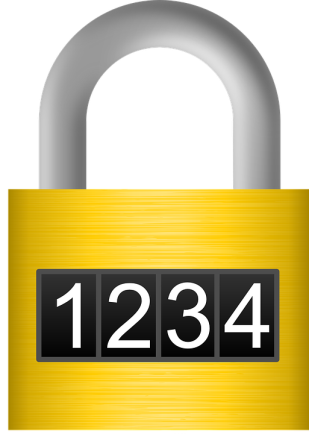 2) Сколькими способами можно составить код в замке из 4 цифр, если цифры не повторяются?
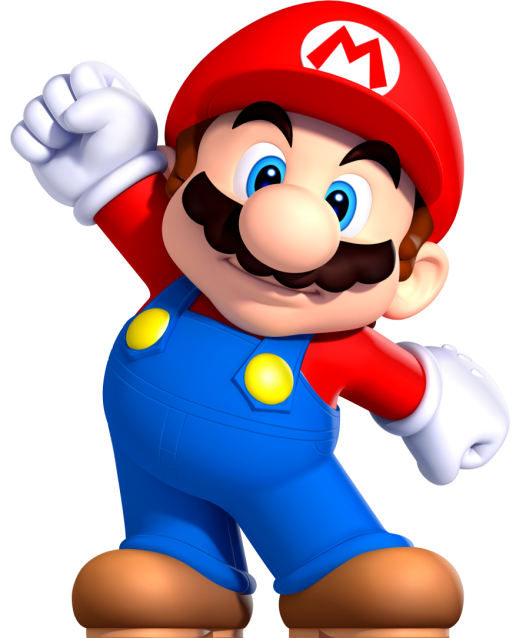 3) Сколькими способами можно составить код в замке из 4 цифр, если известны четыре цифры?
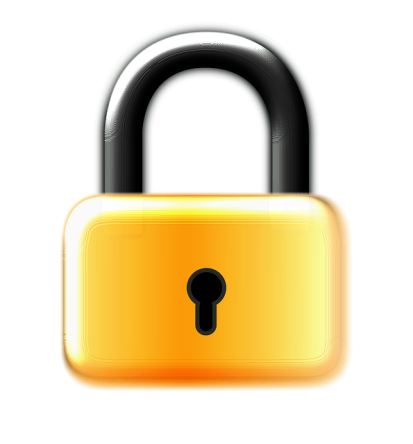 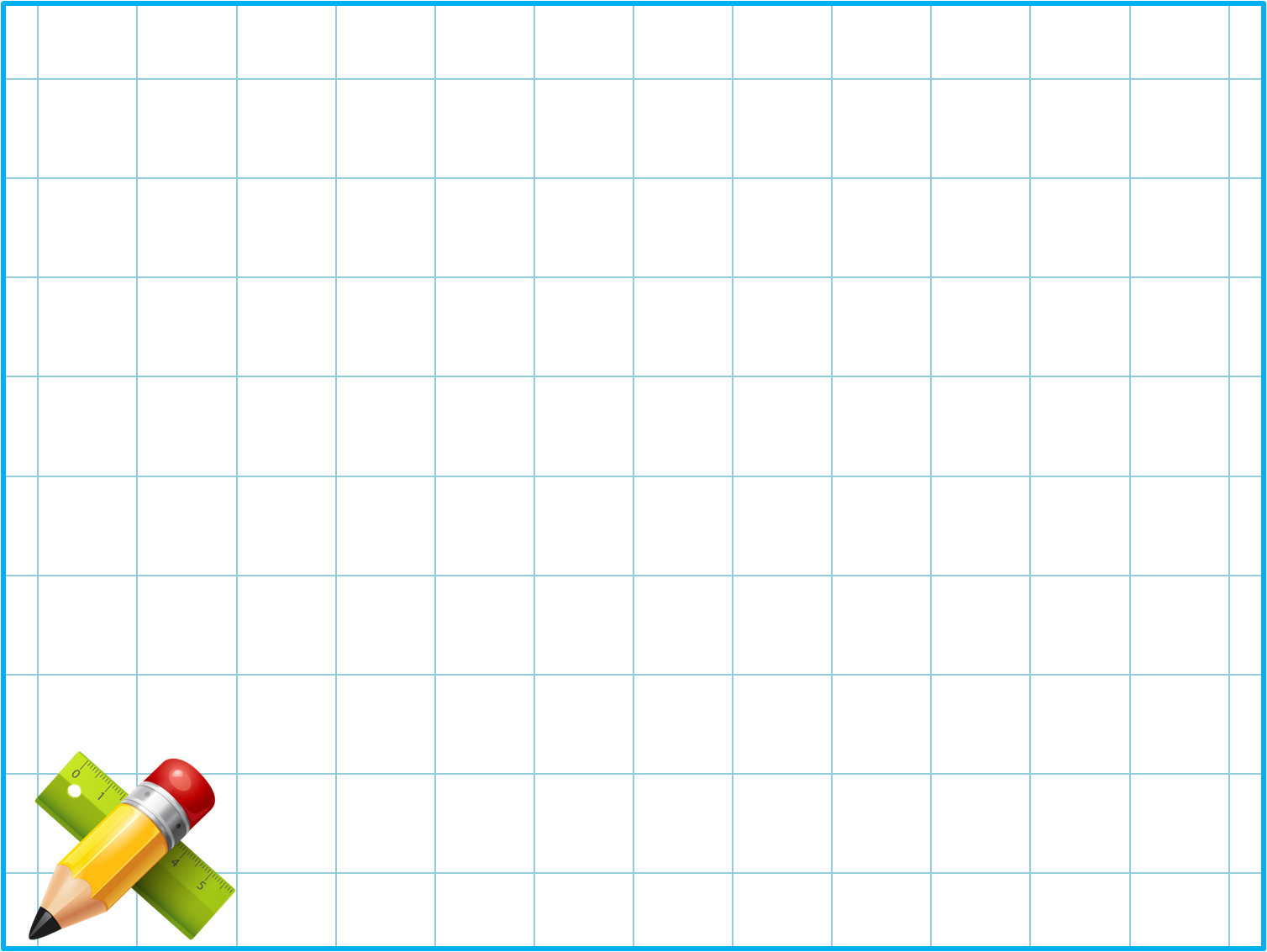 Домашнее задание:
§ 19, разобрать примеры 1,2.
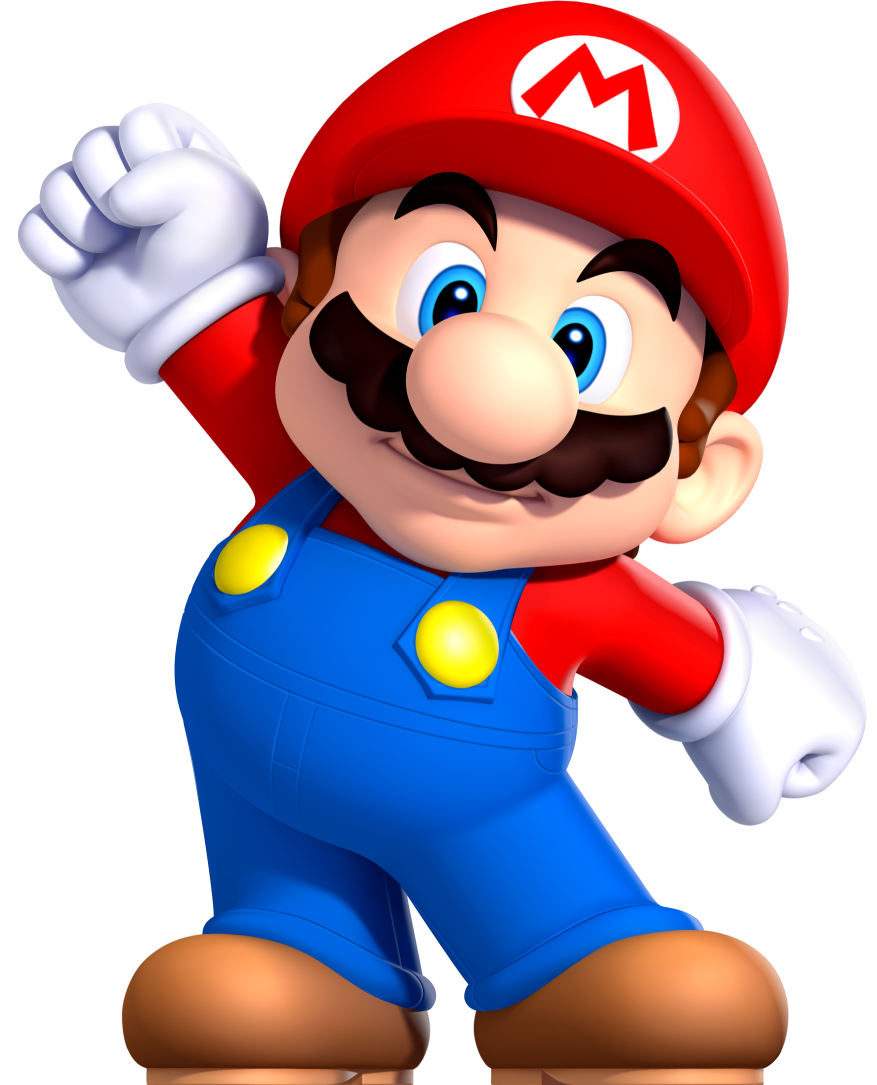